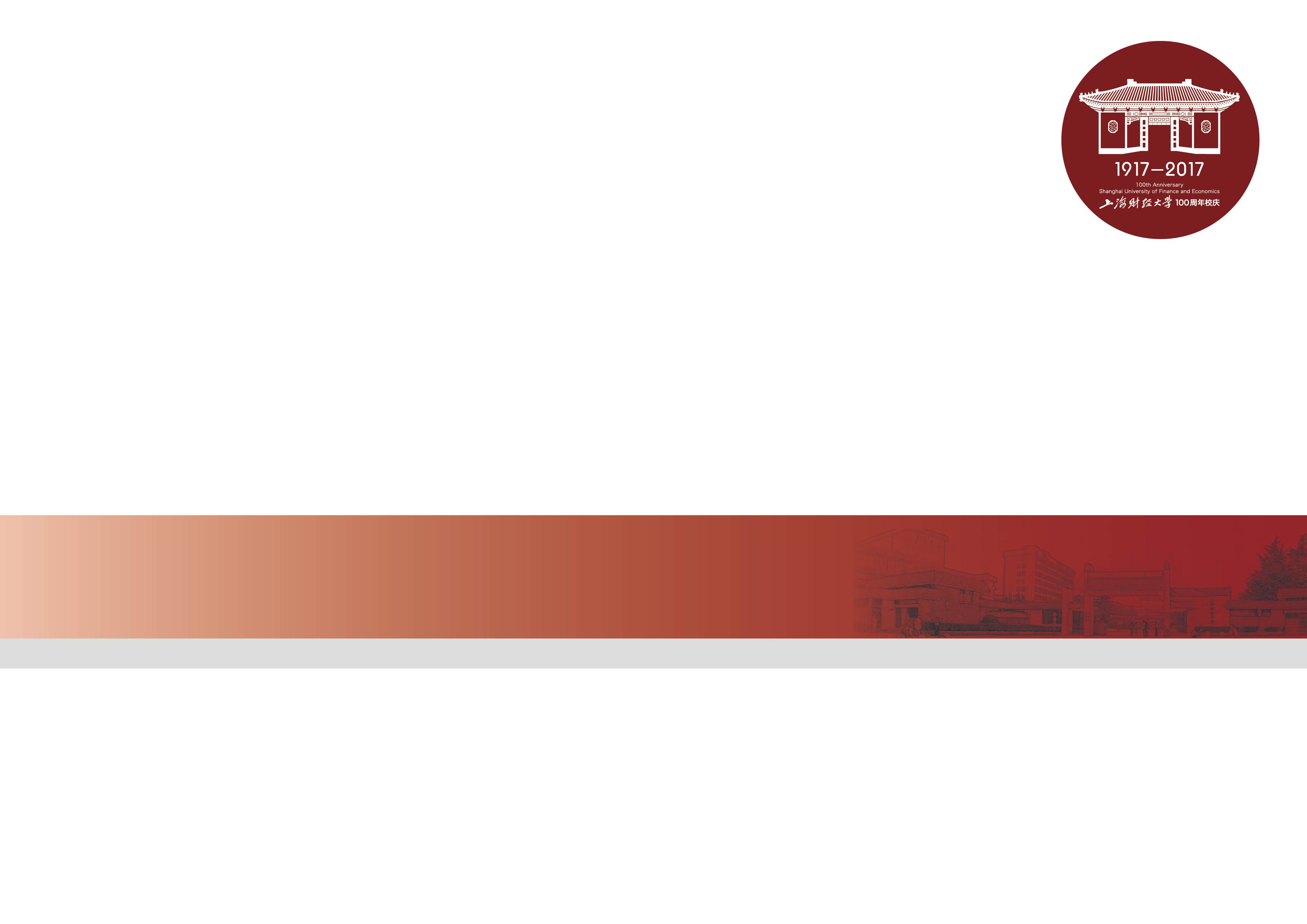 经济伦理专题研究
上海财经大学     郝  云
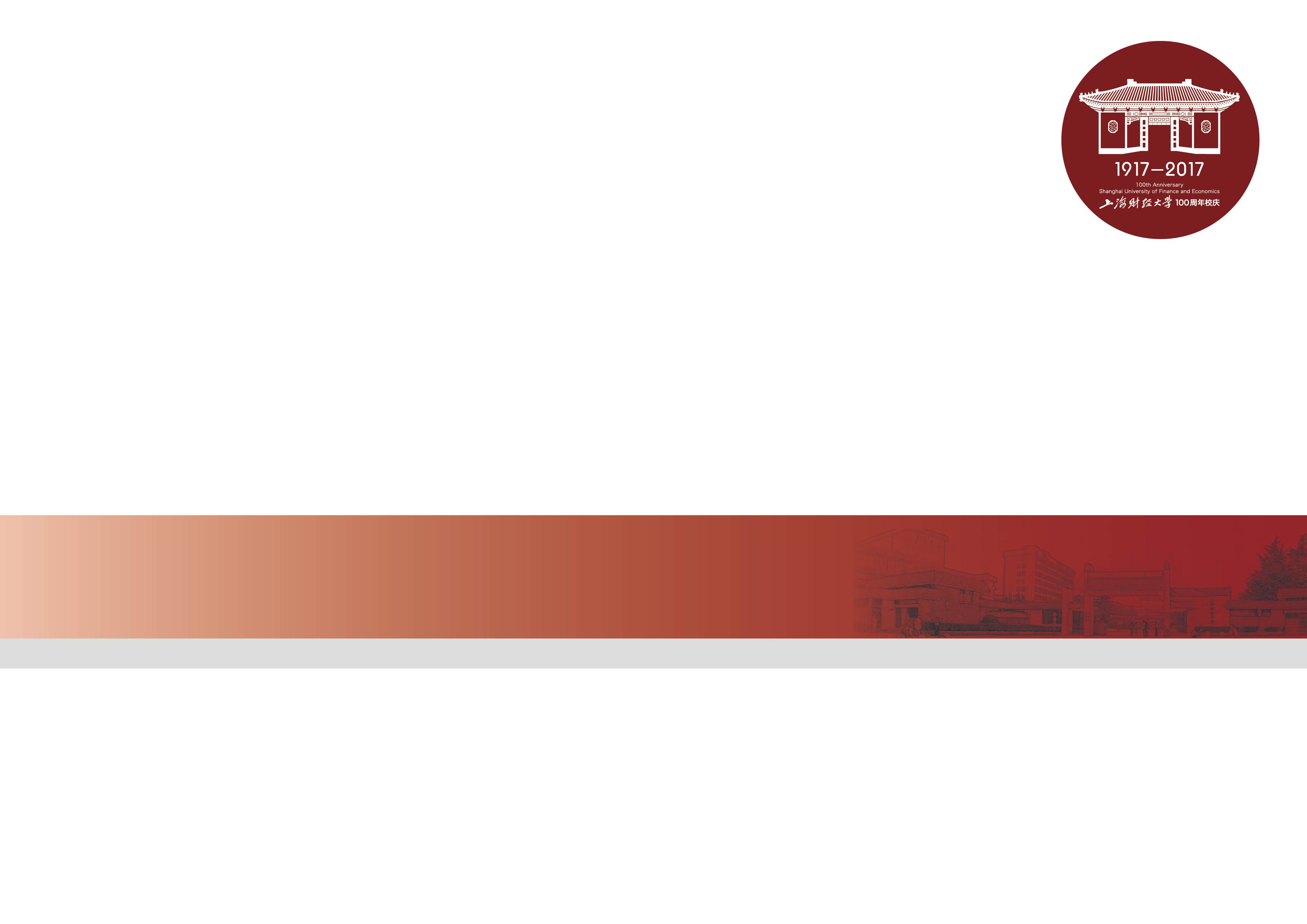 第一章     概   论
参考书目
德·乔治（美）：《经济伦理学》，北京大学出版社，2002年
阿马蒂亚·森（美）：《经济学和伦理学》，商务印书馆，2000年
马克思：《哥达纲领批判》
约翰·罗尔斯：《正义论》、《作为公平的正义》 
康德：《道德形而上学原理》
约翰·穆勒：《功利主义》
一、为什么要学习经济伦理学？

1、解决经济学的价值判断问题
经济学是否是价值中立的纯科学？
如何看待Business of business is business？
在经济学的研究中有一种倾向认为：
经济学主要是一门实证科学，不应包括规范的内容和价值判断，要用纯科学的方法，用数理逻辑来研究经济学。
经济学家罗宾斯对经济学的定义：
“经济学对于各种目的而言完全是中立的；只要达到某一目的需要借助于稀缺手段，这种行为便是经济学家关注的对象。经济学并不讨论目的本身。”(《经济科学的性质和意义》第26页)
在西方，经济学起源于希腊哲学。经济学的英文是“economic”，指的是家政管理。但这里所指的“家政”与我们现在的“家政”不同，古希腊的“家”，指的是氏族及家族。所以，一般的经济史家都认为，西方经济分析的鼻祖是柏拉图和亚里士多德，而这两位伟大哲人所说的经济学，绝不是现在一些主流经济学家所指的单纯研究“稀缺性”和“资源配置”的纯经济学或形式经济学。从一开始，先哲们就在经济学中贯注了浓郁的人文关怀精神，使经济学成为“讲道德”和“讲良心”的科学。
德国伦理学家彼德·科斯洛夫斯基在《伦理经济学》一书中认为，“伦理学是市场失灵的调整措施和补救，宗教是伦理学失灵的调整措施和补救。当经济学失灵的时候，伦理学就会出现，当伦理学失灵的时候，宗教就会出现。”为什么伦理学或道德是解决经济失灵的措施呢？
“因为这些道德行为降低了交易支出费用，所以提高了市场的能力，减少了市场失灵的概率，减少了对国家强制合作的刺激。伦理学是对经济失灵和市场失灵的一种调整措施，因为它降低了制裁和监督的费用。因为通过法制机关实施的国家监督也要花费国家大量的费用，所以伦理学也减少了国家行为的费用和‘国家失灵’的概率。”
目前，经济学中伦理学方法的运用也日渐增多。一些经济学派已经运用伦理学方法于经济分析中。福利经济学、制度经济学、发展经济学等在经济分析中引入了价值判断。伦理方法的运用给经济学的研究提供了广阔的空间。福利经济学关注道德、人的福利、公平等问题，特别是在公平与效率的关系问题上把公平看成与效率是相关的，不能只关心效率而忽视公平问题。
进而讨论经济增长与分配正义的关系，甚至有些经济学家认为分配公平对经济增长有重要的促进作用。把价值判断作为经济分析的重要内容。尤其是对人类社会的发展进步、整体福利的关注都有重要的伦理意义。制度经济学把伦理制度作为一种重要制度纳入经济分析中，具有重要的经济意义和规范意义。
经济学家琼·罗宾逊夫人在《现代经济学导论》中所说：“现实经济是在民族国家范围内发展起来的。经济哲学总是同爱国主义联系在一起的。”同时，他又进一步提出：“经济学包括三个方面或者起着三种作用：权力要理解经济是如何运转的；提出改进的建议并证明衡量改革的标准是正当的；断定什么是可取的，这个标准必定涉及道德和政治判断。经济学决不可能是一门完全‘纯粹’的科学，而不掺杂人的价值标准。”
阿马蒂亚·森力图通过恢复经济学与伦理学的渊源关系，以对经济学的基本假设和论证范式进行有意义的反思。阿马蒂亚·森对主流经济学把理性的人类行为等同于自利最大化的倾向进行了批判，认为这种严重忽视伦理考虑的人性假设既不是对于真实世界中人性的最佳近似，也不能说明自利最大化就是导致最优的经济条件。
阿玛蒂亚·森在《伦理学与经济学》一书中提出，从亚里士多德开始，经济学本来就具有两种根源，即两种人类行为的目的：一种是对财富的关注，一种是更深层次上的目标追求。由此产生两种方法，一种是工程学的方法，也就是数学的、逻辑的方法，一种是伦理的方法。这两种根源或方法，本来应是平衡的，但不同学者重视的方面有所不同。从亚里士多德到亚当·斯密，比较注重伦理问题，而大卫·李嘉图等更注重工程学方面。现代经济学则大大发展了工程学方面，而忽略了伦理方面。
马克思认为，近代资本主义经济学的真正始祖是英国的威廉·配第爵士(1623～1687)。他既不是学者，也不是商人，而是一个给人看病的医生。然而，他有一种强烈的人文关怀精神，利用业余时间研究、调查社会经济现象与问题，就有关国计民生的重大问题对英国的决策者经常提些经济政策建议。
2、以经济伦理的思维分析和处理当今社会的发展及经济伦理关系。
如： 效率与公平
          经济增长与共享发展
          自由竞争与共同富裕
          经济发展与环境保护
二、什么是经济伦理学？
伦理与道德
伦理(ethics)，“伦” 有类别、辈分、顺序等含义，可以被引申为不同辈分之间、人与人之间的关系。
道德（morality）是人类社会生活中特有的社会现象。它是最终由社会经济生活条件决定的，以善恶为标准，依靠社会舆论、传统习惯和人们的内心信念维系的，调整人与人（包括个人与集体、社会）、人与自然、人与自我生命体等的关系的原则规范、心理意识和行为活动的总和。
道德与利益的关系
伦理学的基本问题是什么？
义与利是否“二律悖反”？
个人利益与社会利益能否一致？
经济伦理学（Business Ethics）
经济伦理学是经济学与伦理学的交叉学科
是一门研究经济制度、经济政策、经济决策、经济行为的伦理合理性，并研究经济活动中的组织和个人的伦理规范的科学。
三、经济伦理学研究的内容
1、一般伦理学原理在经营活动的具体案例与事件中的应用。
2、元伦理性有关内容研究。
3、对特定经济系统、经济制度或企业结构进行伦理分析和评价。
4、经济伦理学的研究与其他学科的结合。
5、归纳并推崇好的道德规范和行为。
讨论：
疫情期间：如何看待生命的价值？
          如何看待个人与社会关系？
          如何看待个人的权利？
          如何看待诚信价值？

习近平： 生命高于一切
         疫情就是命令
         防护就是责任
如何看待生命价值？
生命价值（对应的是严格隔离、积极治疗）
群体免疫（对应的是消极应对、差别对待、高死亡率）
疫情对生命安全和身体健康的伤害

截至2021年10月7日 
● 确诊人数
全球累计确诊病例突破23700万例
美国累计确诊病例超过4491万例
● 死亡人数
全球累计死亡病例超过483万例
美国累计死亡病例超过72万例
在越南战争中共有58220名美国人死亡，美军在1968年越战伤亡最惨重时的死亡率 8.5/10万，疫情死亡率17.6/10万
如何看待个体与社会的关系？
个体与社会的关系
个人主义的价值观：作为政治观强调个人的自由、平等；作为价值观强调个人是目的，集体是手段；作为财产观念强调个人的私人财产神圣不可侵犯。
人的存在是个体的存在还是社会的存在？
西方存在主义者认为：人的自由是人存在的根本属性
莎特:提出了“存在先于本质”，人的存在是个体的存在。
基尔凯戈尔：
自由、个体、主体性是先在的人的本质。由此而来的价值观是自由主义和个人主义的，甚至认为自由主义与个人主义是同意词。
如何看待权利？
马克思：权利是一定社会生产结构和由此所决定的文化。没有无义务之权利，也没有无权利之义务。
康德：“人是目的”、“可普遍性”作为绝对命令的原则，把每个人的权利看作是尊重的地位。
现代西方政治哲学：“权利优先于善”的观念
问：商场、火车站要求出示疫苗接种证明才能进合理吗？为什么？
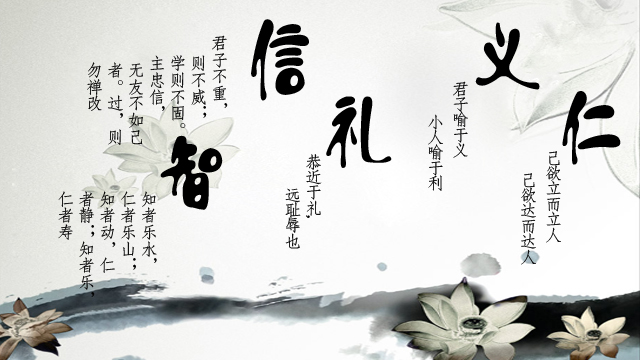 如何看待诚信价值？
诚信是中华民族传统美德：孔子把“信”与“仁、义、礼、智”并列为“五常”。




《大学》：格物、致知、诚意、正心、修身、齐家、治国、平天下。
透支信用，利用信用去骗取别人的信任。
利用别人的信任、相信来骗取信用。
诚与信不统一其实是不诚信，虚假的诚信。
大学生要对信用诈骗的情况要警惕
当代出现的“信用透支”、信用悖论
不确定性的风险和信心危机
驳斥美国涉华24个谎言
2020年5月9日，中国外交部官方网站刊发题为
《美国关于新冠肺炎疫情的涉华谎言与事实真相》文章，24个谎言：
5月13日《新闻联播》，连用17个四字成语痛批美国无耻政客：
心思动歪、路子带偏、失误失职、难逃其责、判断失误、
处理失策、应对失当、甩锅推责、挑动对抗、抢劫物资、 断供世卫、沐猴而冠、人神共愤、鬼迷心窍、造谣抹黑、
歪嘴吹灯、一股邪气
中国是说话算话的国家——信任
支持全球抗疫——国家信用
提供防疫物资——信心
回报——真诚
对国家的使命和真诚
黑格尔：个人只有成为国家的一员才具有真实性和伦理学。
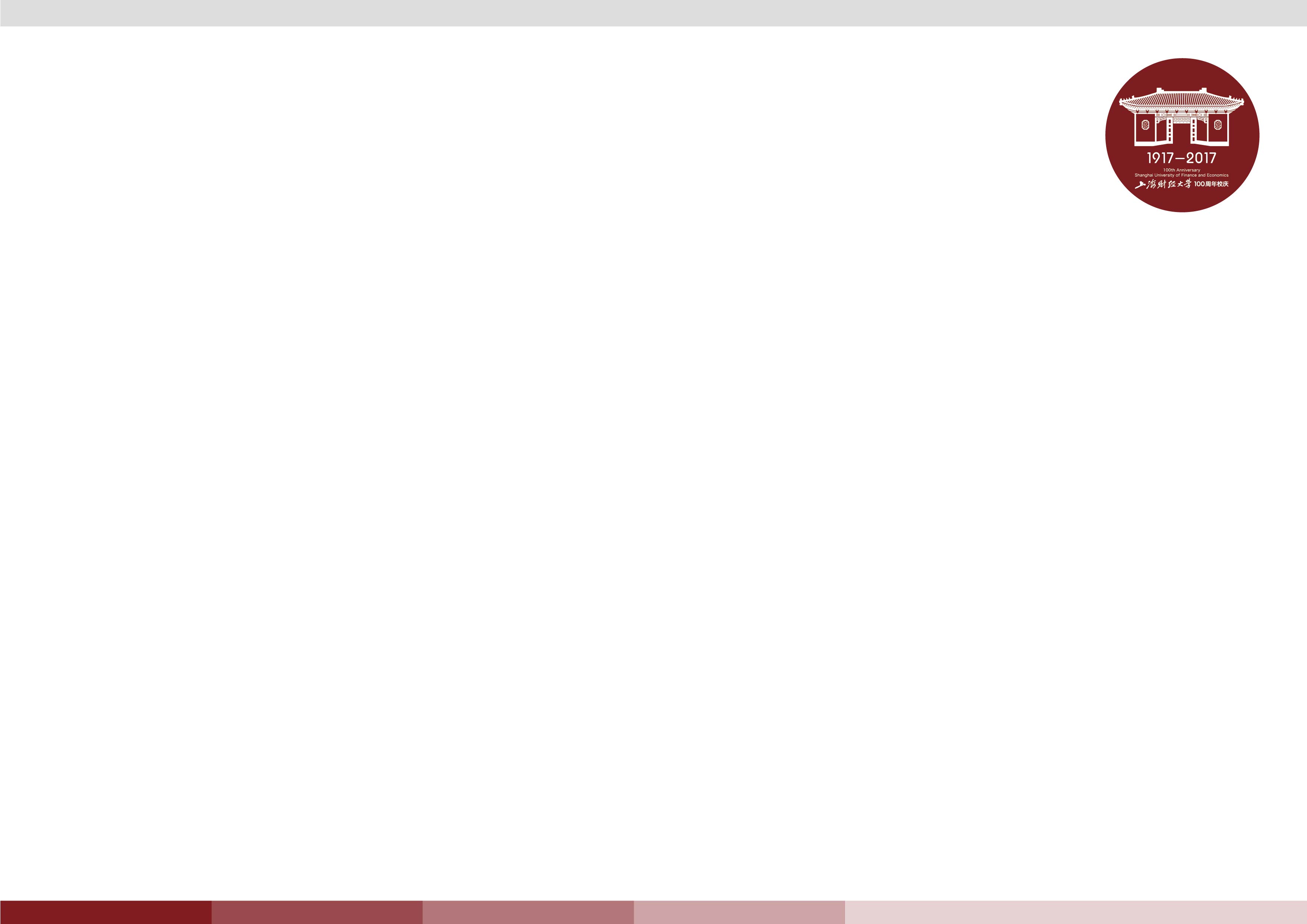 电影：毒液——致命的守护者
讲述了埃迪·布洛克受到不明外星物质共生体的入侵与控制，成为亦正亦邪的另类超级英雄的故事
人工智能
伦理问题
1、自主决策
2、社会责任
3、潜在风险
问题：人工智能的道德选择

1、人工智能与自动化设备的区别，前者可以自主选择而后者只听指令。有选择就有了道德与道德评价。
2、人工智能的道德选择要输入道德规范、情景，它会自行计算，像阿尔法狗一样找到最合理的道德选择。
3、你会输入什么样的道德程序给它？
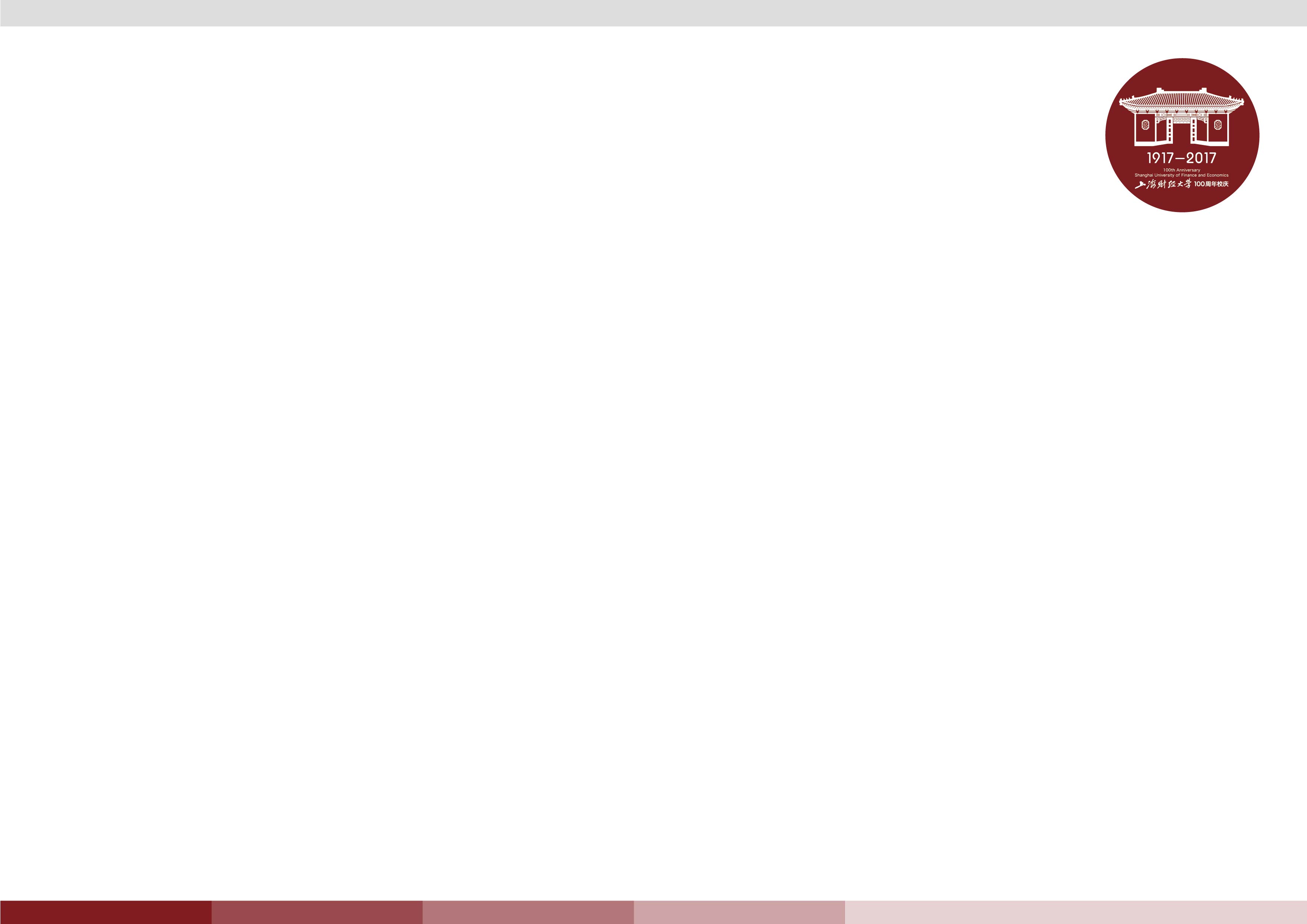 金钱不能买什么？
问题：
1、市场的伦理边界是什么？
2、市场的效率评价与伦理评价的关系怎样？
3、金钱通约一切价值会导致什么结果？